Financing Municipal Investmentsin Sustainable EnergySupport from the European Commission
Conference “Innovative Financing of Energy Efficiency Projects”
13 May 2021
Björn ZAPFEL Senior Project Expert CINEA - LIFE Energy & Climate Unit
European Climate, Infrastructure and Environment Executive Agency (CINEA)
Key contribution to European Green Deal
Implementing the new portfolio will support the European Green Deal - the roadmap for making the EU’s economy sustainable

Boosting the efficient use of resources by moving to a clean circular economy, restore biodiversity, cut pollution, and achieve climate neutrality by 2050
Climate and Energy Framework
Climate & Energy Framework 2020
Climate & Energy Framework 2030(incl. “Long-term renovation strategies”)
Clean Planet by 2050:net-zero GHG emissions 
European Green Deal: first climate-neutral continent(incl. “Renovation Wave”)
2050
Investment Gap
2030
2020
Huge potential ofCities/Municipalitiesfor sustainable energy investments
Pipeline building
Aggregation
Finance mobilisation
Project Development Assistance (PDA) under Horizon 2020 and Intelligent Energy Europe (IEE)
Build technical, economic and legal expertise needed for project development 
Aggregate (pooling, bundling) projects to reach critical size
Mobilise private finance (incl. blending)
Develop organisational innovations and minimise transaction costs
High leverage and replicability
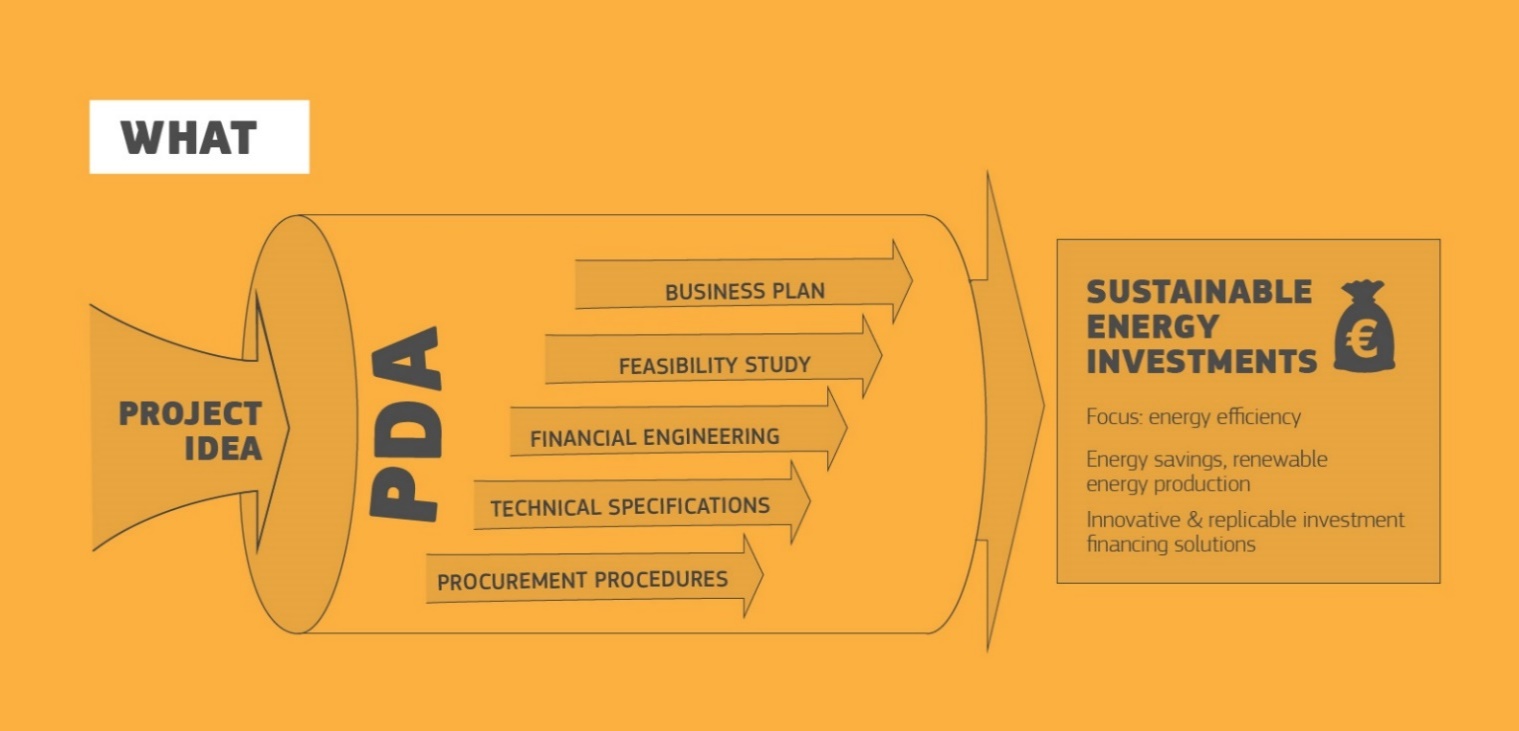 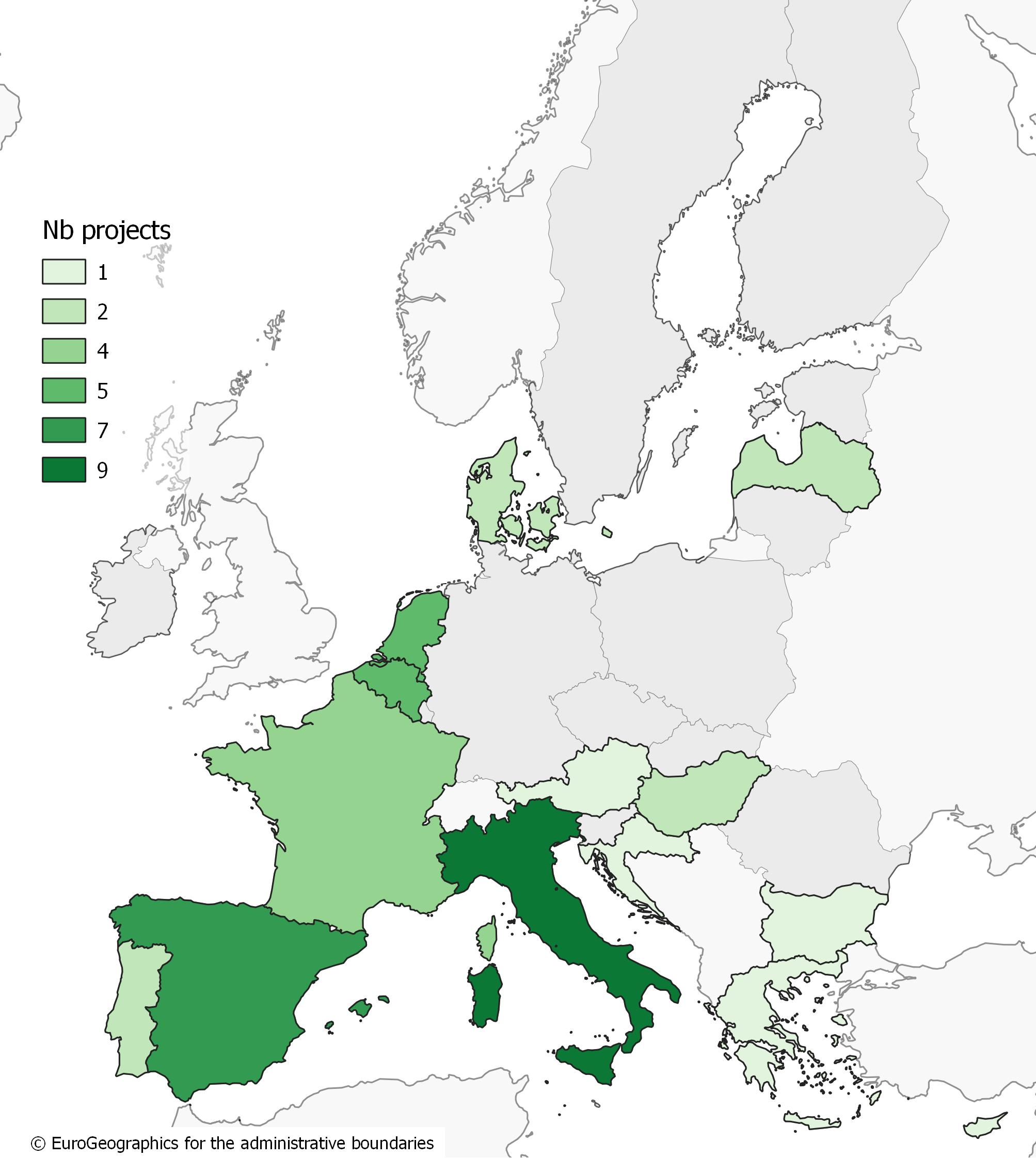 PDA status
47 funded projects + 5 under signature
Expected investments into sustainable energy of almost €1.1bn of which nearly €500m delivered
Innovative financing solutions:Forfaiting fund (SUNSHINE, LV) On-tax financing (EuroPACE, ES)Bundling and blended funds (MARTE, IT; PRODESA, EL)Energy Performance Tenancy Agreement (LEMON, IT)
European City Facility (EUCF) under Horizon 2020
Development
Implementation
Finance
Banks (incl. National Promotional Banks) and Investment Funds
ESCOs,  EPC
European City Facility
Local & regional long-term energy & climate strategies
One-stop-shops
Investment concepts
Financing Platforms
ELENA – PDA 
Technical Assistance
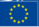 Lump sums (EUR 60,000)(investment concepts within limited time)
Regular Calls(quick & easy application/evaluation)
Country Experts & National City Networks (for local support & promotion)
Missing capacityto transform long-term strategies(e.g. SEAPs)
Limited resourcesto access (financial and legal) expertise
EU and other public funds
(or other)
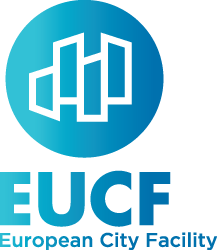 EUCF status
1st Call: 257 applications from all EU-27 + UK

2nd Call with increased resources: 29 March - 31 May

Financial support and local services to large number of cities/municipalities
Fast-track, tailor-made, simplified lump sums
> 200 investment concepts
Mobilisation of significant investments (incl. combination with EFSI, ESIF, PDA/ELENA, investment platforms)
eucityfacility.eu
EU funding landscape to support energy efficiency
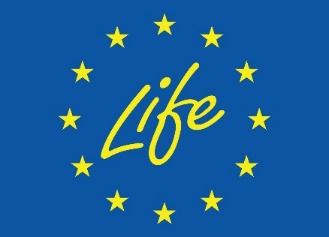 LIFE - Clean Energy Transition (CET)
Continuation of market uptake Coordination and Support Actions under Horizon 2020-Energy Efficiency 

7 years budget of almost €1 bn

Key objective: creating market & regulatory enabling conditions for the clean energy transition – focus on non-technological aspects

Contributing to the shift to a circular, energy-efficient, renewable energy-based, climate resilient economy

First Calls expected to be launched in June 2021
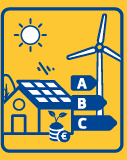 https://cinea.ec.europa.eu/life/clean-energy-transition_en
9
AREAS OF INTERVENTION
Areas of intervention for Clean Energy Transition
Building a national, regional and local policy framework supporting the clean energy transition
Accelerating technology roll-out, digitalisation, new markets, services and business models and enhancement of the related professional skills on the market
Attracting private finance for sustainable energy
Supporting the development of local and regional investment projects
Involving and empowering citizens in the clean energy transition
More information
LIFE-CET CINEA website:https://cinea.ec.europa.eu/life/clean-energy-transition_en
European infoday on the call topics (to be announced soon)
Funding portal:https://ec.europa.eu/info/funding-tenders/opportunities/portal/screen/programmes/life
Covenant of Mayors Investment Forum - Energy Efficiency Financing Market Place – 15-16 June 2021:https://ec.europa.eu/info/events/sustainable-energy-investment-forums/covenant-mayors-investment-forum-energy-efficiency-finance-market-place-2021-jun-15_en
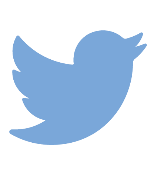 @CleanEnergy_EU, @LIFEprogramme
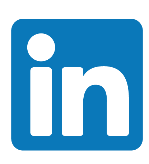 European Climate, Infrastructure and Environment Executive Agency
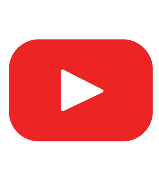 CINEATube
Thank you very much!
© European Union 2021
Unless otherwise noted the reuse of this presentation is authorised under the CC BY 4.0 license. For any use or reproduction of elements that are not owned by the EU, permission may need to be sought directly from the respective right holders.
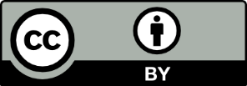